Figure 3. (a) The ‘application’ role class of the revised role tree, excluding the drug branch, which is further ...
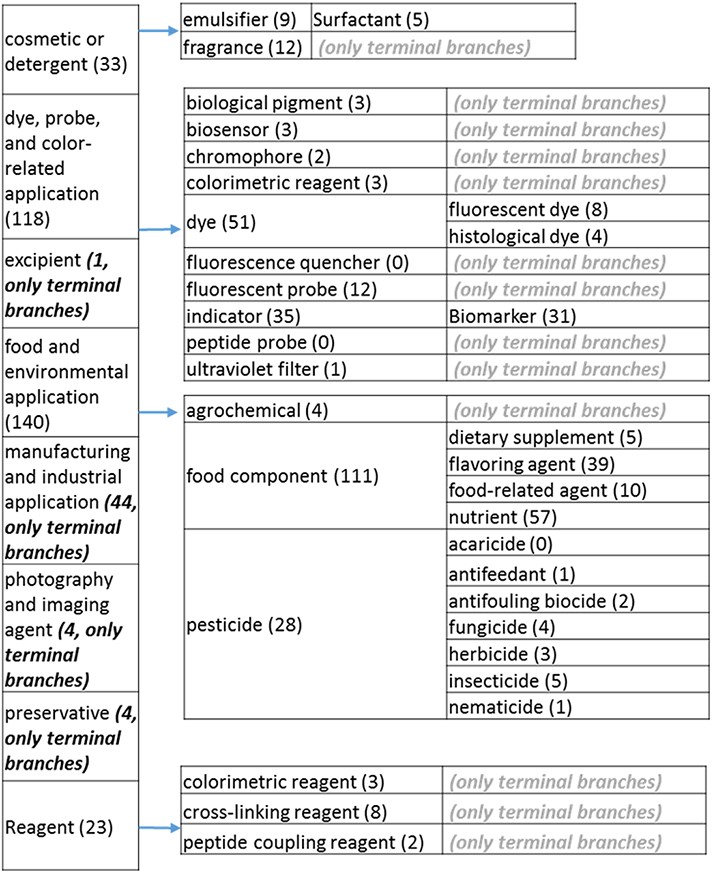 Database (Oxford), Volume 2021, , 2021, baab014, https://doi.org/10.1093/database/baab014
The content of this slide may be subject to copyright: please see the slide notes for details.
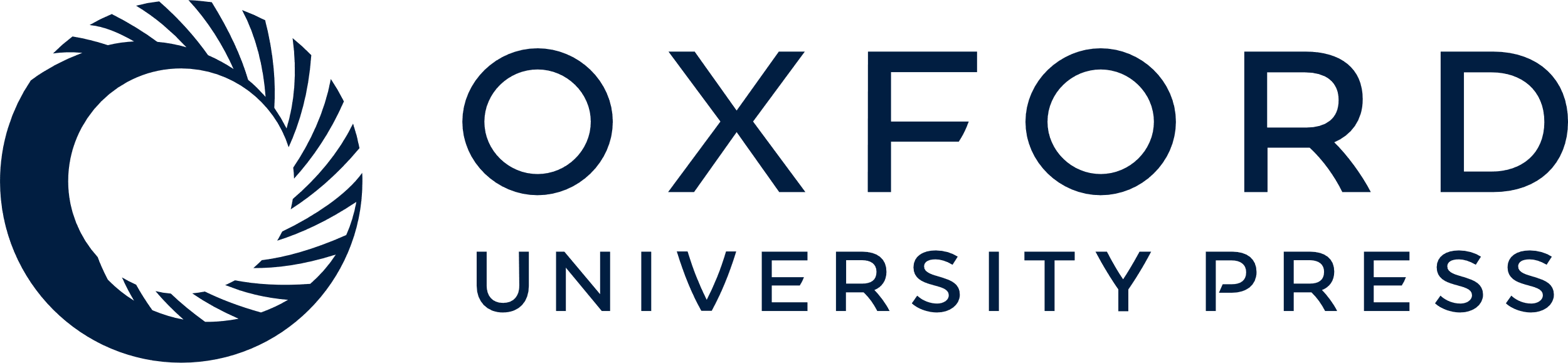 [Speaker Notes: Figure 3. (a) The ‘application’ role class of the revised role tree, excluding the drug branch, which is further subcategorized into the most prominent application. Some of these are terminal branches, while others are subdivided into more specific application types for greater specificity. The number of entries per level is indicated at the end of each branch’s label.


Unless provided in the caption above, the following copyright applies to the content of this slide: © The Author(s) 2021. Published by Oxford University Press.This is an Open Access article distributed under the terms of the Creative Commons Attribution License (http://creativecommons.org/licenses/by/4.0/), which permits unrestricted reuse, distribution, and reproduction in any medium, provided the original work is properly cited.]